Update on Federal Shrimp Fishery Management            in the Southeast
Southeast Region
Andy Strelcheck
NOAA Fisheries
American Shrimp Processors Association Meeting
Biloxi, MS
April 8, 2016
Outline
Stock status 
Gulf Council actions
Moratorium – minimum permit threshold
Permit reserve pool
Optimum and Maximum Sustainable Yields
TED Compliance Policy
Skimmer Trawl Rulemaking
SERO
Stock Status
Assessments completed this winter.
Brown, white, and pink shrimp stock are all healthy 
Biomass well above overfished thresholds, but declining for all three stocks
Fishing mortality rates well below overfishing thresholds.
SERO
Landing and Effort Trends                 Brown Shrimp
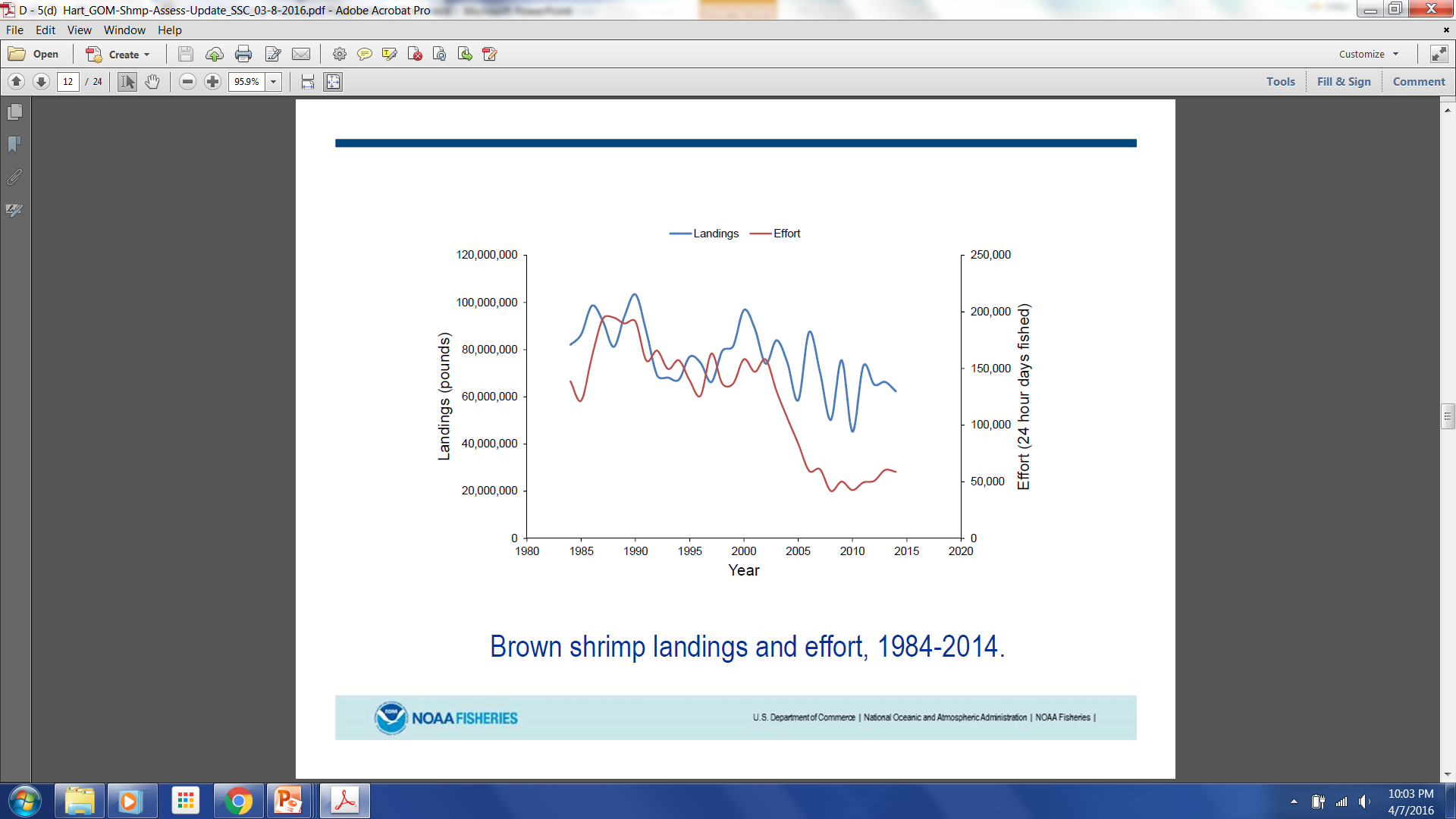 Landing and Effort Trends                 White Shrimp
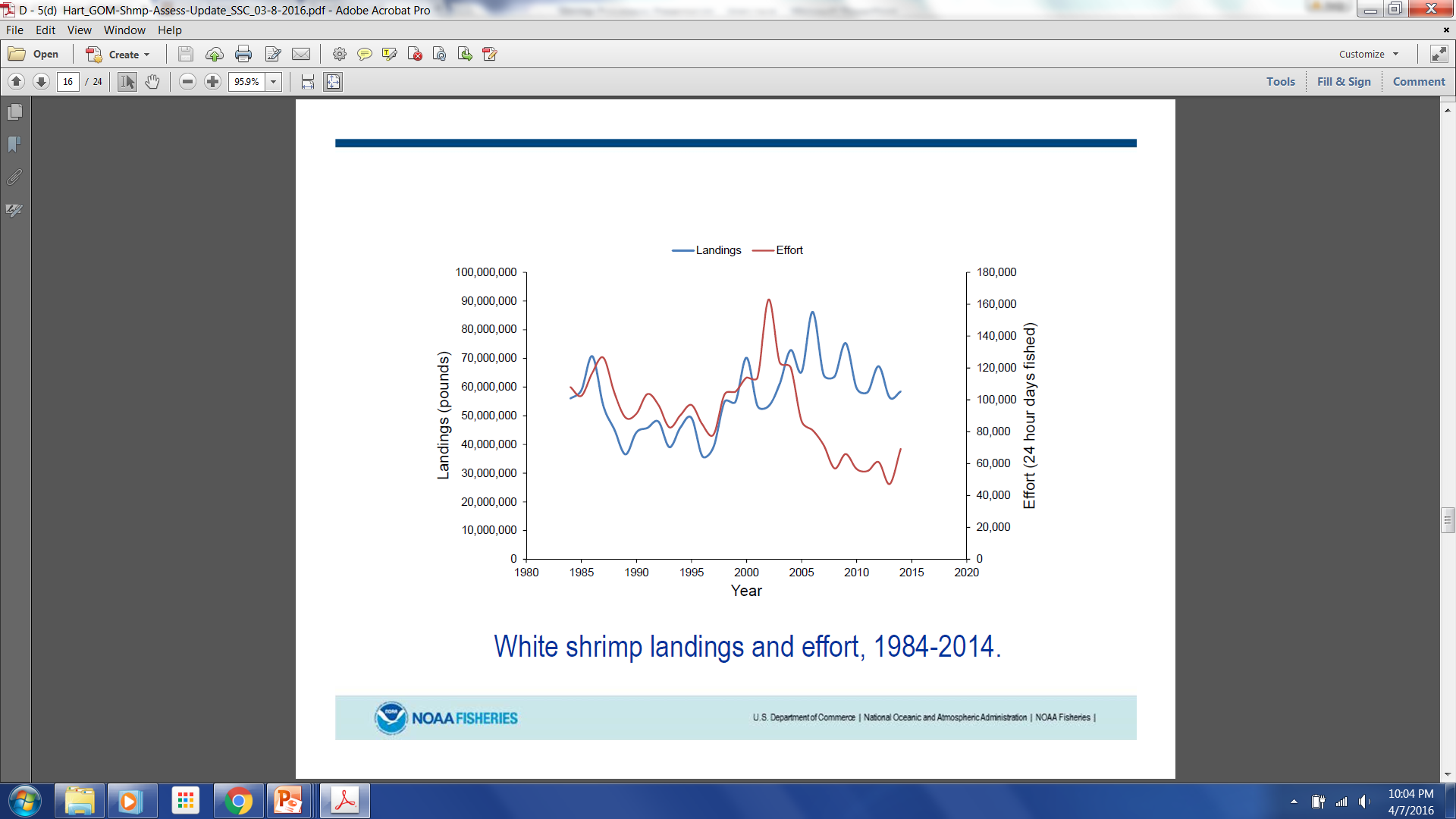 Landing and Effort Trends                 Pink Shrimp
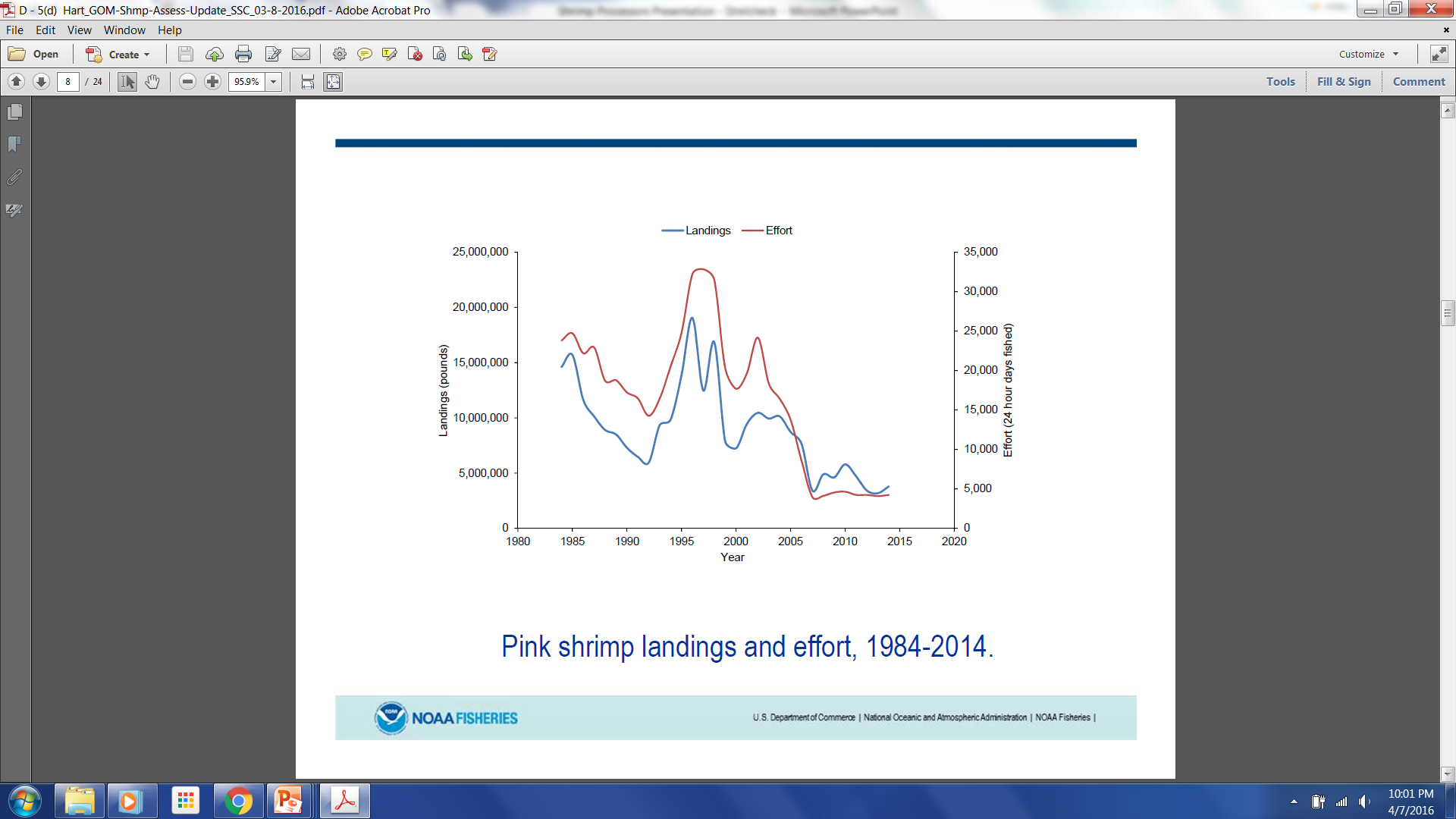 Catch-per-unit-effort
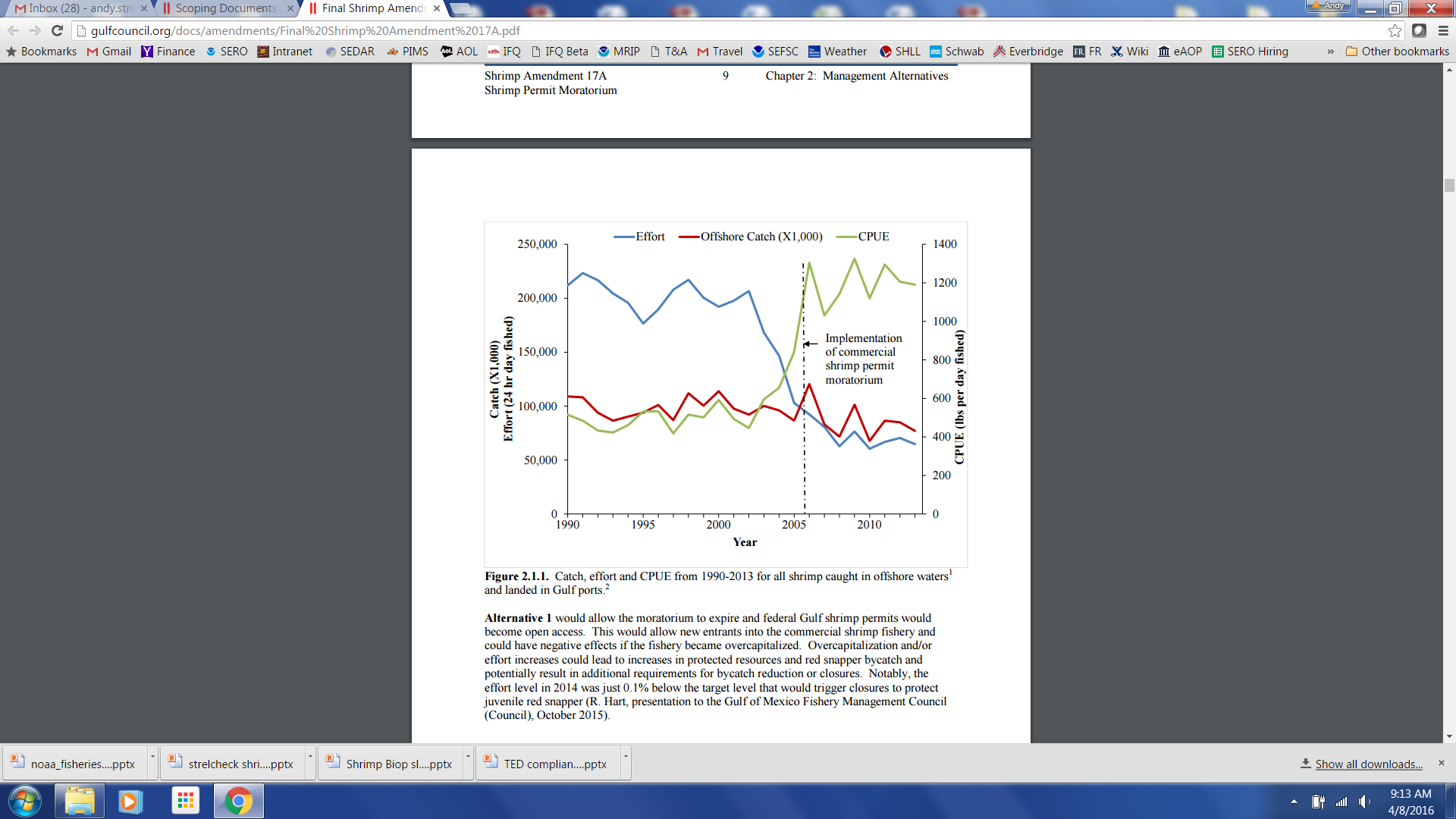 Moratorium: Number of Federal Permits
2007: 1,933
2015: 1,464
Moratorium: Council Actions
Amendment 17A
Council approved 10-year extension of moratorium in Jan 2016 

Amendment 17B
Aggregate MSY/OY
Minimum permit threshold
Review panel 
Reserve pool
SERO
Minimum Permit Threshold
Factors to consider: 
Maintain high landings
Maintain high CPUE
Maintain effort below sea turtle bycatch threshold
Maintain effort below red snapper bycatch threshold
SERO
Turtle Excluder Device Compliance Policy
Why a policy? 
Required to monitor compliance with TED requirements 
Contents of policy
Compliance threshold
Data collection
Sampling periods
Closure
[Speaker Notes: Final Draft of TED Compliance Policy:
http://sero.nmfs.noaa.gov/protected_resources/sea_turtle_protection_and_shrimp_fisheries/documents/ted_compliance_policy_v2.pdf]
Monthly TED Compliance Rates
Skimmer Trawl Rulemaking
Why rulemaking?
Small turtles vulnerable to capture – pass through 4” bar spacing
Tow times not as effective as TEDs
Proposed Alternatives
No action
Withdraw tow time restriction, require use of current TEDs of modified TEDs (w/ narrower bar spacing) in skimmer, pusher head, and wing nets
For more information: 
http://sero.nmfs.noaa.gov/protected_resources/sea_turtle_protection_and_shrimp_fisheries/documents/ scoping_document_2016.pdf
Public Meeting Locations
For more information: 
http://sero.nmfs.noaa.gov/fishery_bulletins/documents/pdfs/2016/fb16-019_skimmer_trawl_mtgs.pdf
Questions?
Southeast Region
Andy Strelcheck
Deputy Regional Administrator
NOAA Fisheries, Southeast Region
andy.strelcheck@noaa.gov
(727) 824-5301